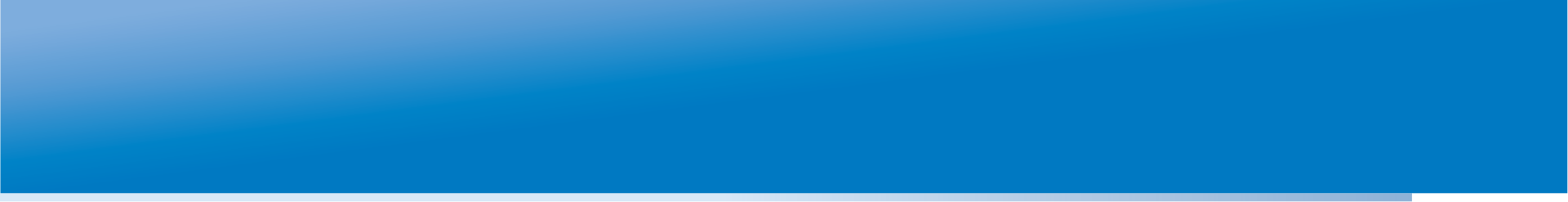 Учебный курс
«Национальные экзамены и мониторинги учебных достижений: интерпретация и представление результатов для различных групп пользователей»
14-17 мая 2013 года, г. Москва
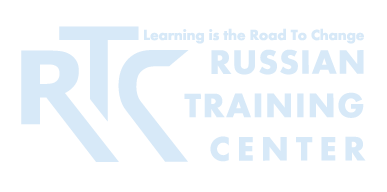 СЕССИЯ 1
Экзамены и мониторинги качества образования: роль и место в системе оценки качества образования
В.А.Болотов
вице-президент РАО, д.п.н.
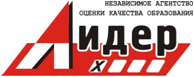 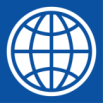 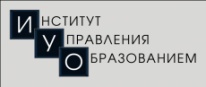 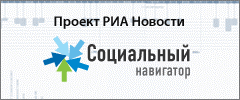 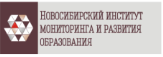 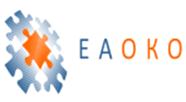 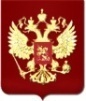 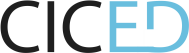 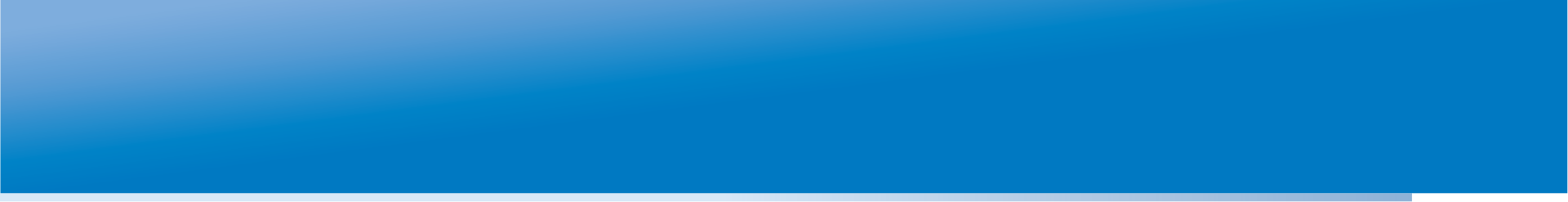 ВОПРОСЫ ДЛЯ ОБСУЖДЕНИЯ
Виды программ оценки качества учебных достижений
Национальные экзамены: предназначение, виды и место в системе ОКОМониторинги качества образования.
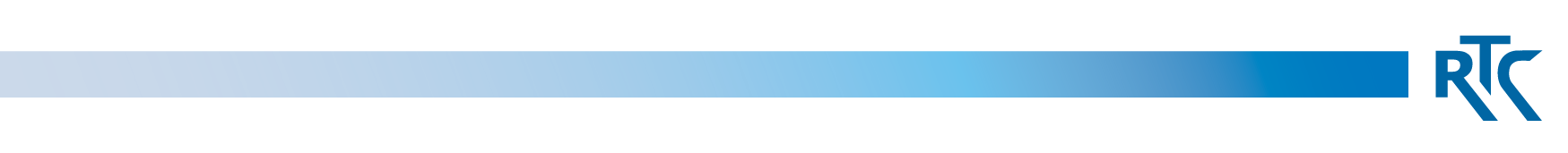 rtc.imerae@gmail.com
WWW.RTC-EDU.RU
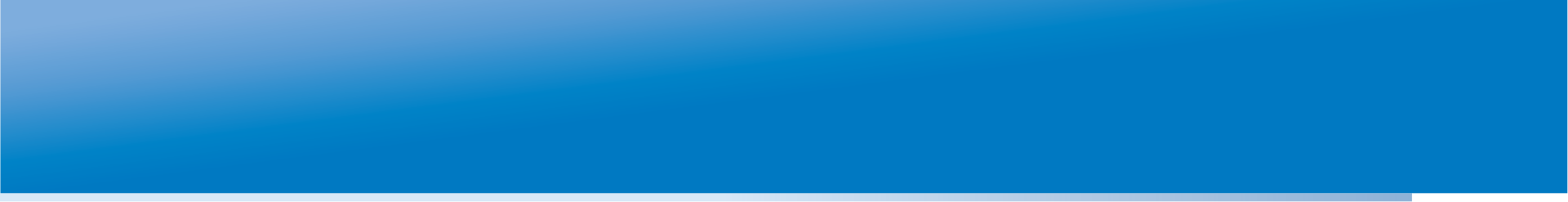 ЭФФЕКТИВНЫЕ СИСТЕМЫ ОЦЕНКИ
Эффективные системы оценки качества образования - это системы, которые предоставляют информацию надлежащего качества и в необходимом количестве для того, чтобы удовлетворить информационные потребности всех заинтересованных групп и тех, кто принимает решения с целью повышения качества обучения учащихся.
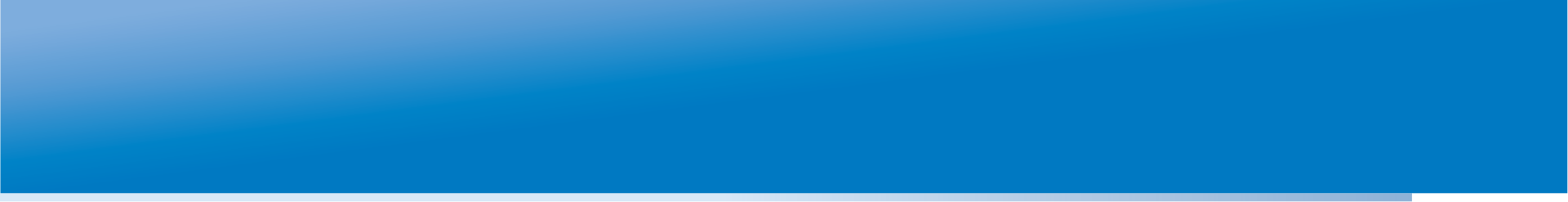 ЦЕЛИ СИСТЕМЫ ОКО
1) Определение прогресса в обучении конкретного школьника.
2) Сертификация выпускников (подтверждение завершения обучения).
3) Селекция – отбор для продолжения обучения или получения рабочего места.
4) Оценка деятельности образовательных учреждений.
5) Оценка деятельности образовательных систем.
6) Оценка деятельности национальной образовательной системы.
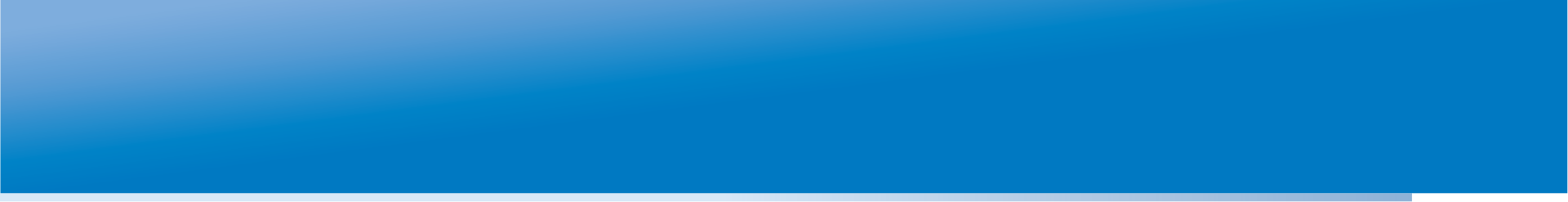 Виды программ оценки
Формирующее
оценивание
Суммирующее (итоговое) оценивание
ВИДЫ ПРОГРАММ ОЦЕНКИ
Оценка на уровне класса
Национальные
экзамены
Крупномасштабные
исследования
наблюдения
вопросы
тесты
Национальные
мониторинги
Выпускные
Вступительные
Международные
сравнительные
исследования
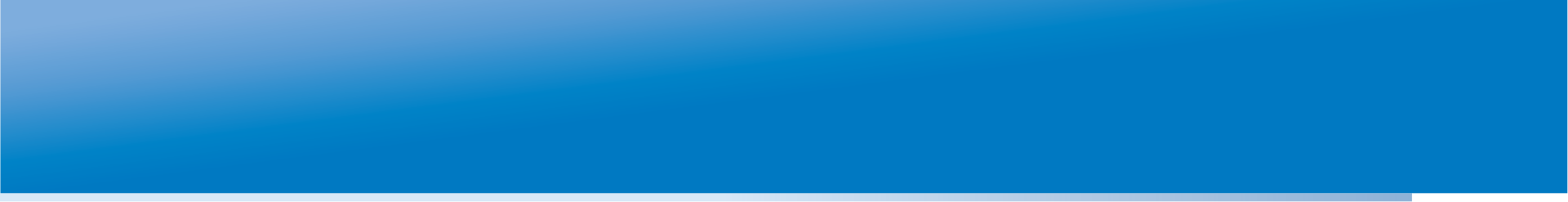 НАЦИОНАЛЬНЫЕ ЭКЗАМЕНЫ
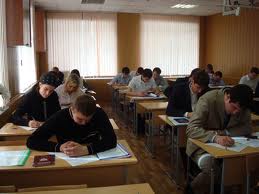 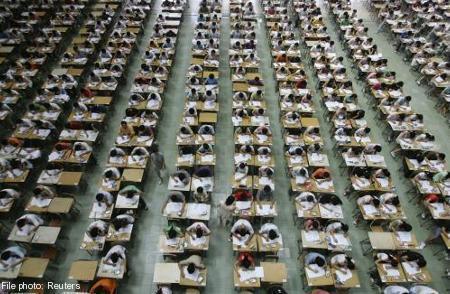 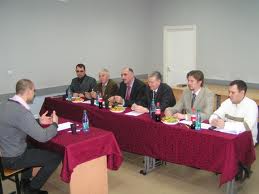 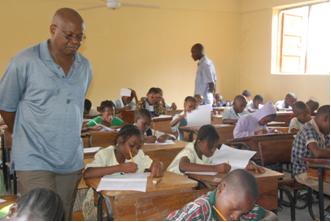 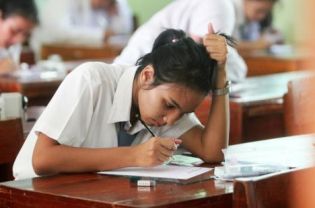 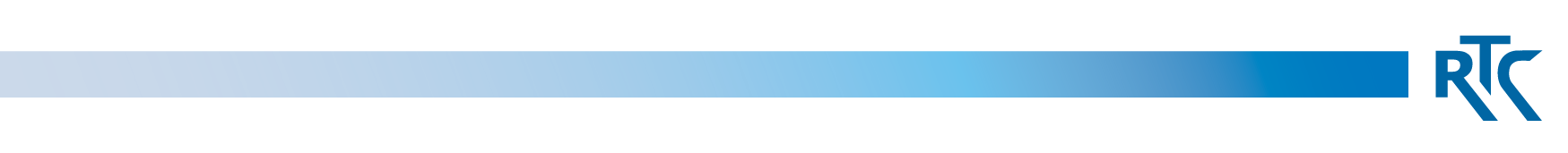 rtc.imerae@gmail.com
WWW.RTC-EDU.RU
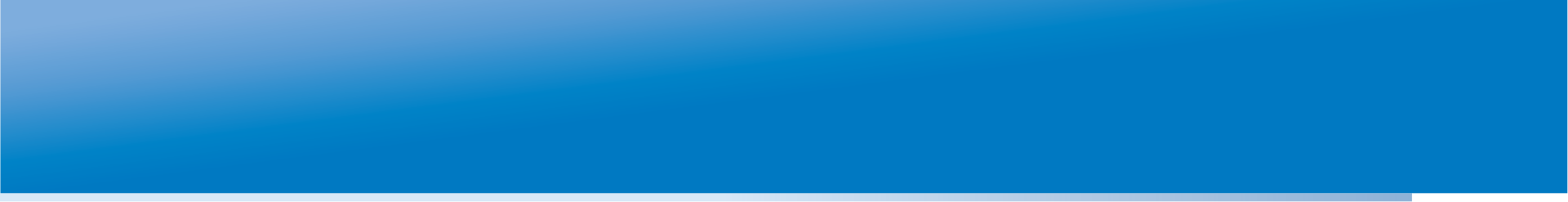 ГОСУДАРСТВЕННЫЕ ЭКЗАМЕНЫ
Выпускной экзамен
Цель: Сертификация учащихся
Как освоил государственный образовательный стандарт /образовательную программу конкретный учащийся?
Вступительный экзамен
Цель: Селекция/отбор для продолжения образования (например, при поступлении в Вуз) 
Кто из учащихся может продолжать обучение на следующей ступени образования?
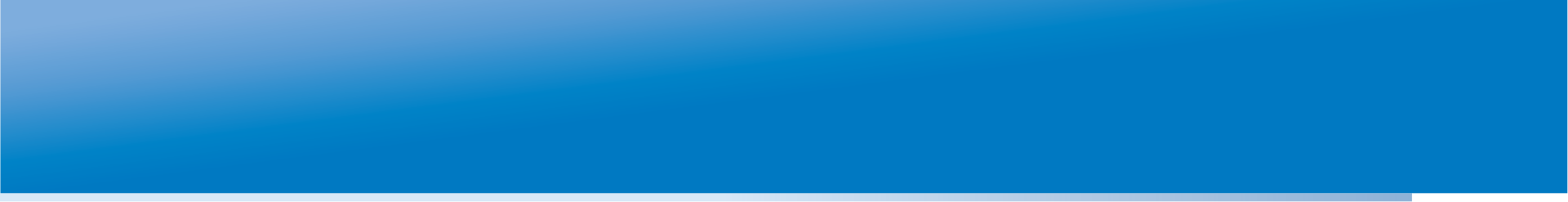 Сингапур. Национальные экзамены
Школьное образование в Сингапуре
500 000 учащихся
30 000 учителей
900 директоров и заместителей школ
Школы
173 начальные школы (1 – 6 классы)
155 средних школ (1– 4 классы) 
13 Начальных колледжей
15 Школ смешанного уровня
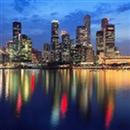 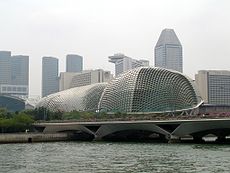 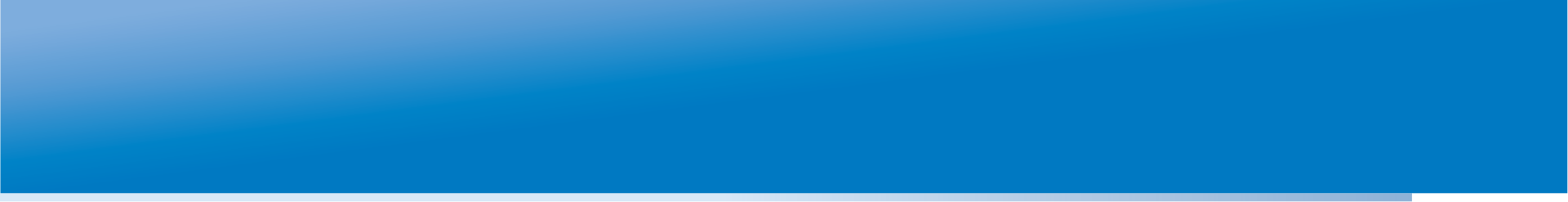 Сингапур. Изменение подходов к использованию результатов экзаменов.
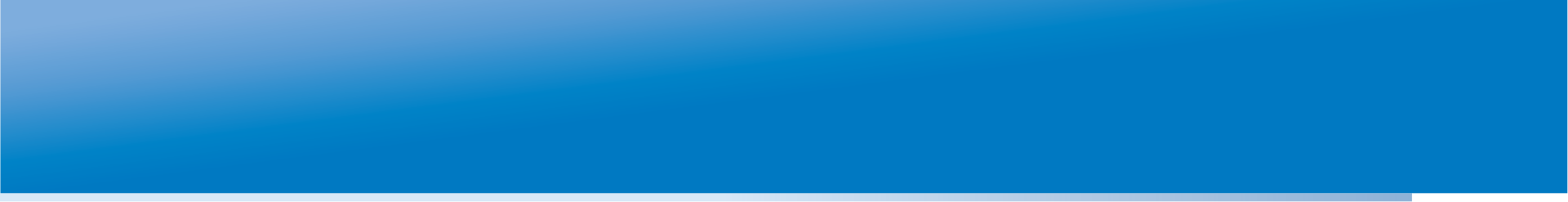 Сингапур. Роль национальных экзаменов
Распределение учащихся по наиболее подходящим им образовательным маршрутам
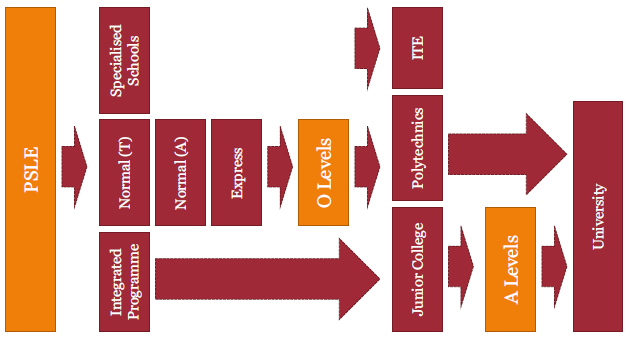 Не тестируй, если в этом нет необходимости. Тестировать следует по завершению цикла/ступени обучения.
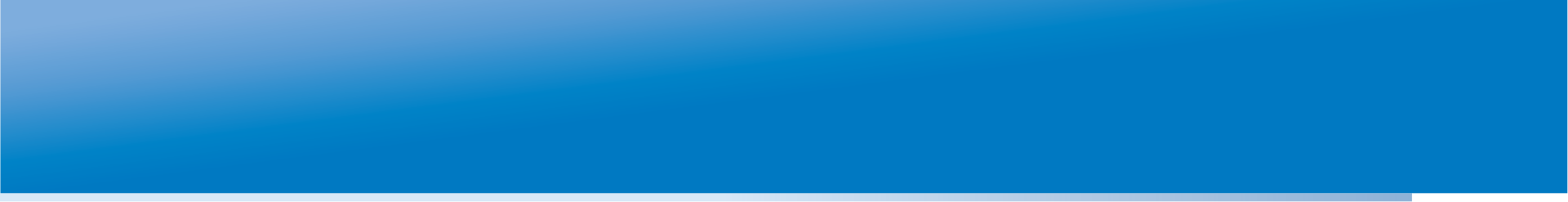 МОНИТОРИНГИ КАЧЕСТВА ОБРАЗОВАНИЯ
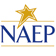 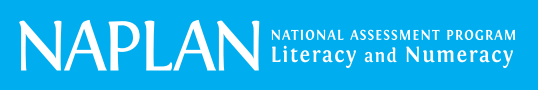 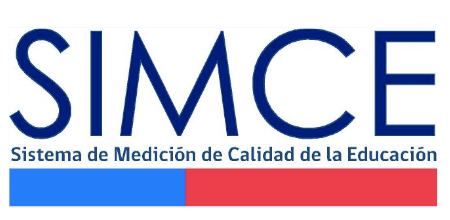 НООДУ
ВОУД
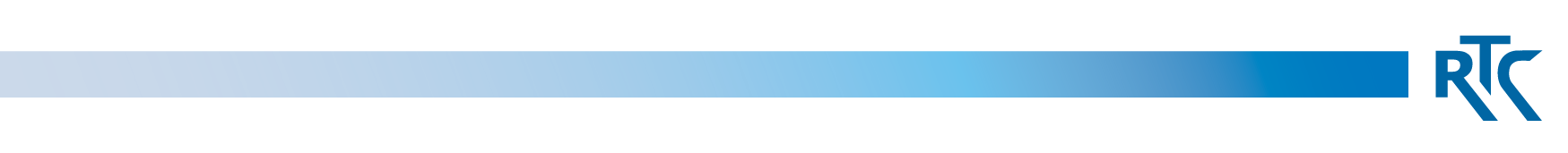 rtc.imerae@gmail.com
WWW.RTC-EDU.RU
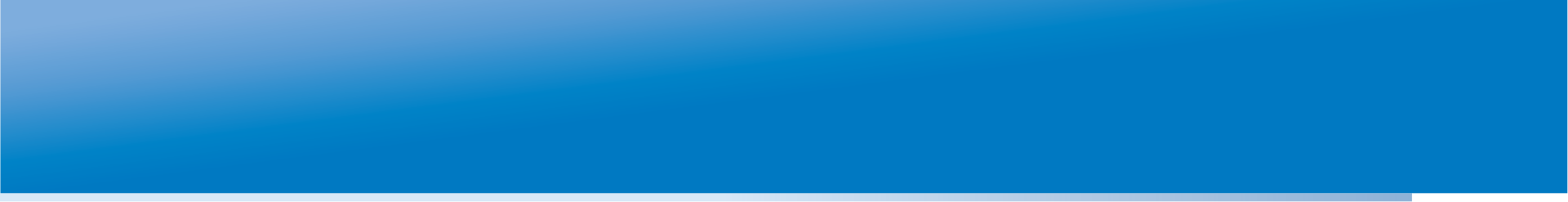 Определение. Мониторинг учебных достижений
Мониторинг учебных достижений школьников – это стандартизированная процедура оценки результатов обучения, которая проводится на регулярной основе и имеет своей целью предоставление актуальной для управленцев и педагогов информации относительно уровня знаний и навыков различных групп учащихся, тенденций их изменений и факторов, оказывающих влияние на результаты обучения.

©Российский тренинговый центр ИУО РАО
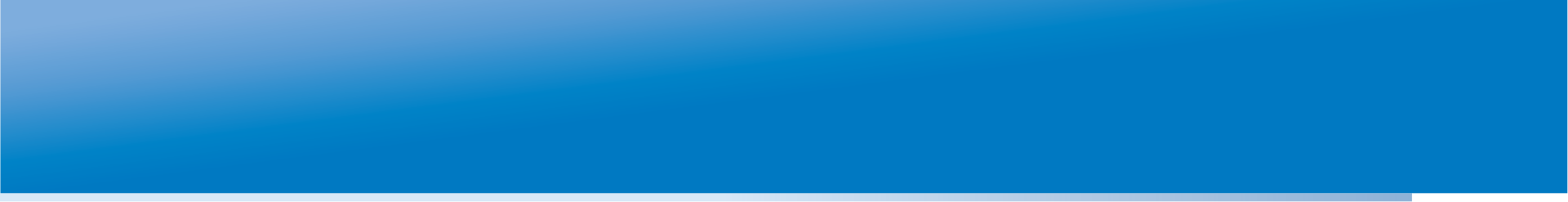 Виды мониторингов учебных достижений
Международные
PISA, TIMSS, PIRLS, ICILS …
Межстрановые
PASEC (франкоговорящая Африка), SACMEQ (англоговорящая Африка), LLECE (страны Южной Америки)
Национальные
NAEP (США), SIMCE (Чили), NAPLAN (Австралия), НООДУ (Кыргызстан)…
Региональные
Оценка на уровне штатов в США и Канаде
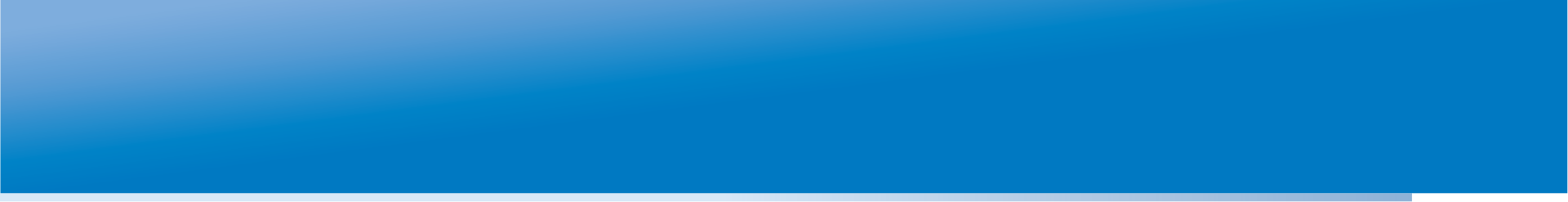 Цели и ключевые вопросы
Цель: Выяснить, насколько эффективно работает система образования.
Насколько эффективно учащиеся овладевают знаниями и навыками в системе образования?
Какие достижения демонстрируют представители различных групп учащихся?
Какие факторы оказывают влияние на результаты обучения?
Меняются ли результаты со временем?
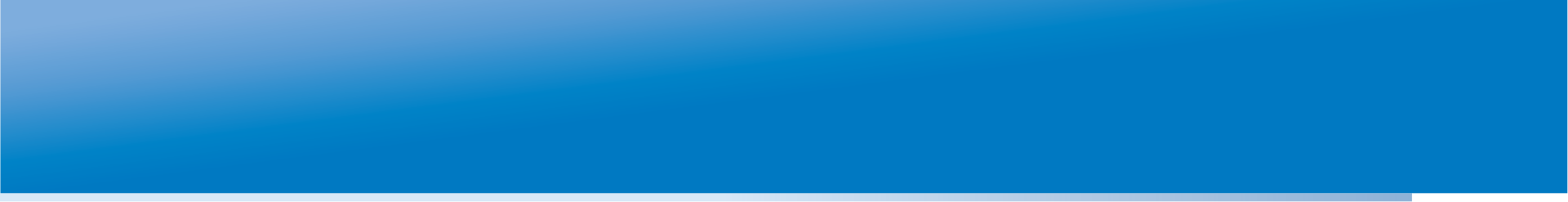 Характеристика.
Главная задача - получение данных, позволяющих судить о том, в какой мере достигаются цели, предусмотренные государственным стандартом или учебным планом.

Как правило, результаты представляются в обобщённом виде, по группам учащихся.
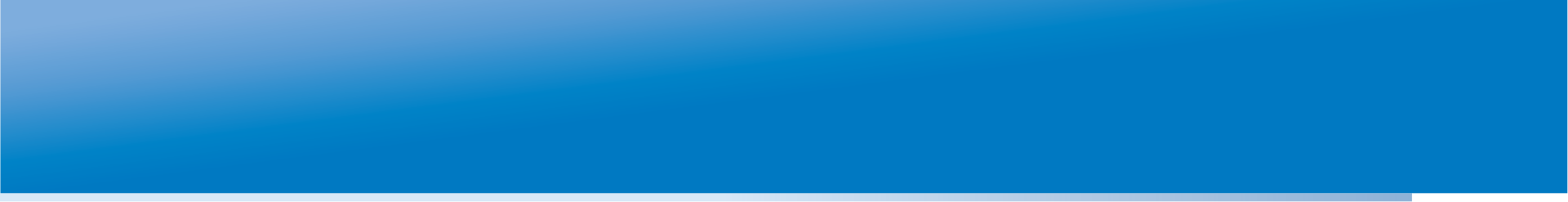 Характеристика.
В рамках Н/РМ изучаются факторы, негативно или позитивно влияющие на учебные достижения. Такая информация необходима для разработки политики на различных уровнях образования.

Проводится: 1 раз в 2-5 лет, по нескольким предметам, на основе выборки или ген. совокупности учащихся определённого возраста, используются тесты и вопросники.
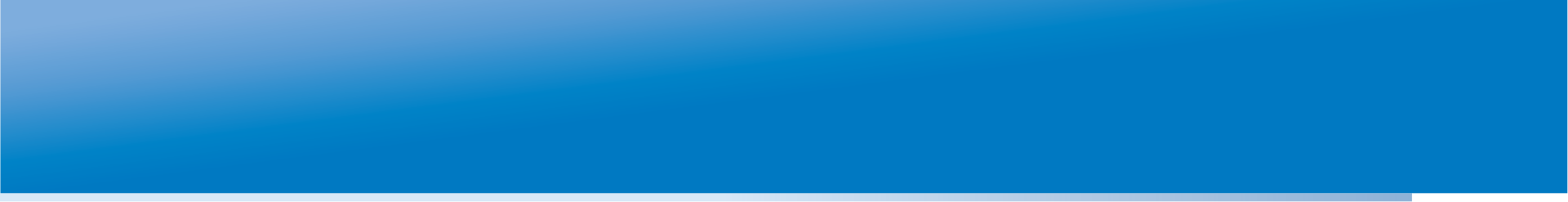 Для чего проводится?
Используется как источник информации для принятия решений о выделении ресурсов:
- в целом для системы образования (например, на реформирование учебных планов, подготовку педагогических кадров);
- некоторым категориям школ в целях ликвидации неравенства (школы в сельской местности, школы в регионах с неблагоприятными социально-экономическими условиями);
- отдельно взятым школам (например, в качестве поощрения за высокие результаты, показанные учащимися в ходе тестирования).
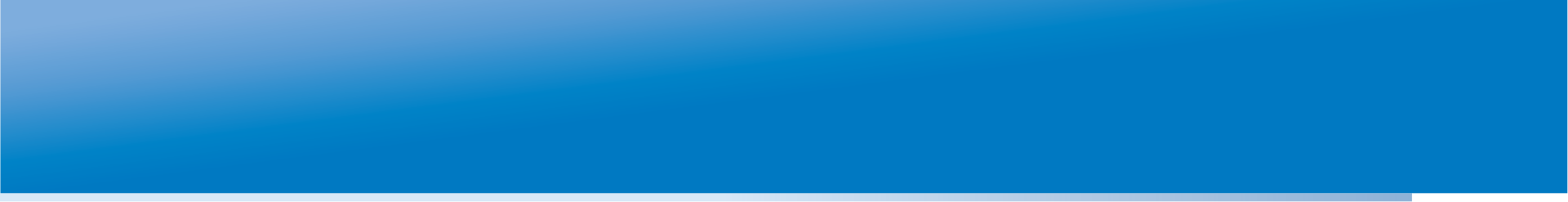 ПРИМЕР: NAEP (США) – национальная оценка прогресса образования
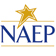 общенациональная выборка  - 4, 8, 12-е классы
 оцениваются: учебные достижение в ключевых предметных областях (математика, английский язык, социальные науки, экономика, география, история США)
 инструментарий: тесты достижений и анкеты
 периодичность: не реже 1 раза в два года
 получатели информации: местные сообщества, политики, представители системы образования, широкая общественность
Результаты NAEP публикуются в национальном докладе(The Nation's Report Card), представляющем широкой общественности информацию об академических достижениях американских школьников  – http://nationsreportcard.gov
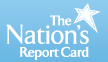 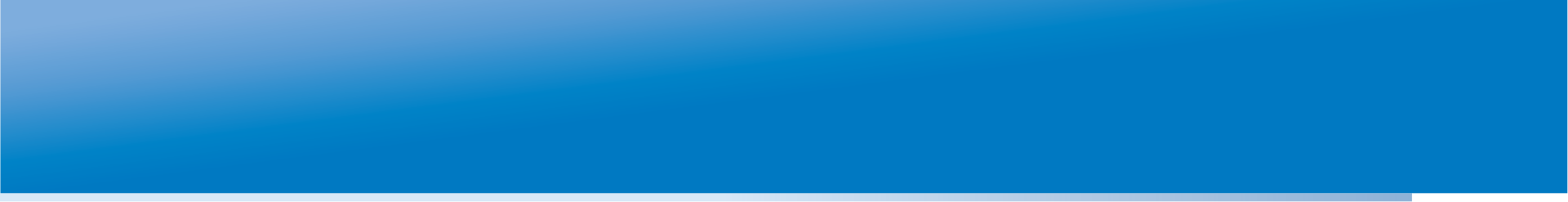 ПРИМЕР: NAPLAN (Австралия)
National Assessment Program – Literacy and Numeracy (NAPLAN) – национальная программа оценки учебных достижений для учащихся 3, 5, 7 и 9 классов.
Проводится ежегодно и отслеживает прогресс каждого учащегося.
 
NAPLAN проверяет знание и навыки по 4 областям – чтение, письмо, правила языка (грамматика, пунктуация, орфография) и математические навыки.
www.nap.edu.au
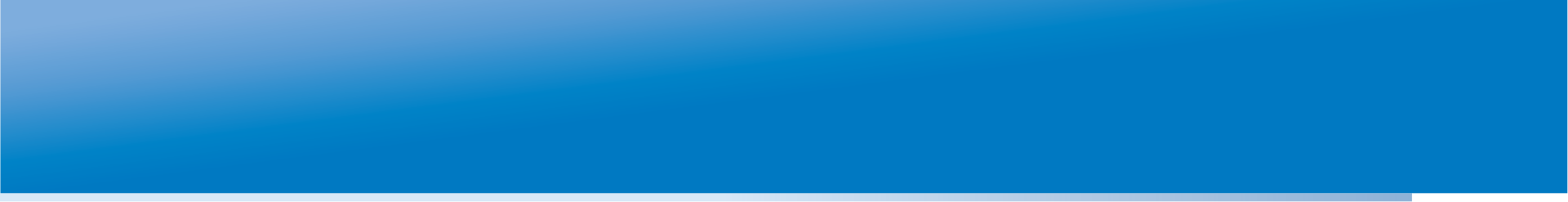 ПРИМЕР: Национальная программа оценки качества образования SIMCE
Программа действует с 1988 года
Используются стандартизированные тесты по математике, испанскому языку и естественным наукам.
Базируется на национальном учебном плане.
Целевые группы: учащиеся 4, 8 и 10 классов.
Участвуют все учащиеся и школы.
Закреплена в законе об образовании.
Управляется Министерством образования.
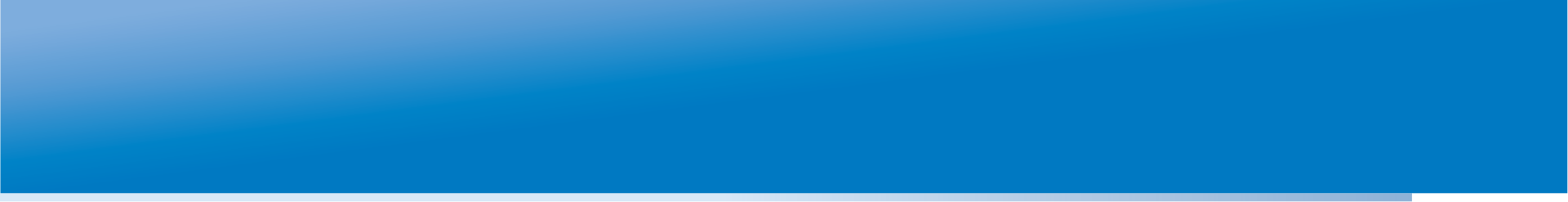 Пользователи результатов
Политики и общественные деятели
Управленцы системы образования
Разработчики стандартов
Авторы учебников
Представители системы повышения квалификации
Методические службы
Специалисты по педагогическим измерениям
Исследователи
Родители
СМИ
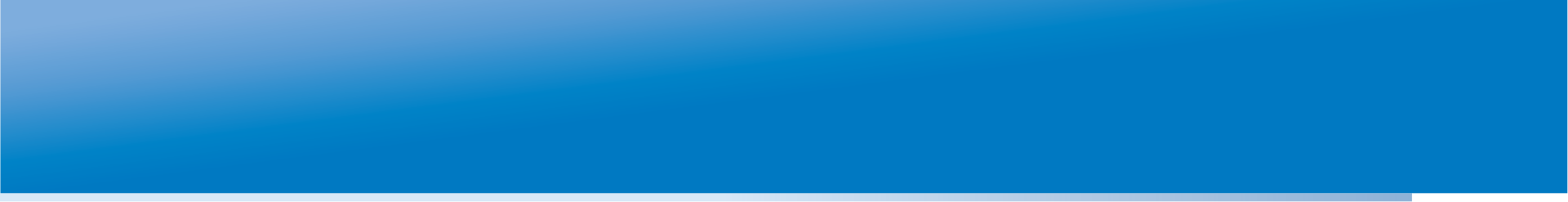 Международные сравнительные исследования качества образования
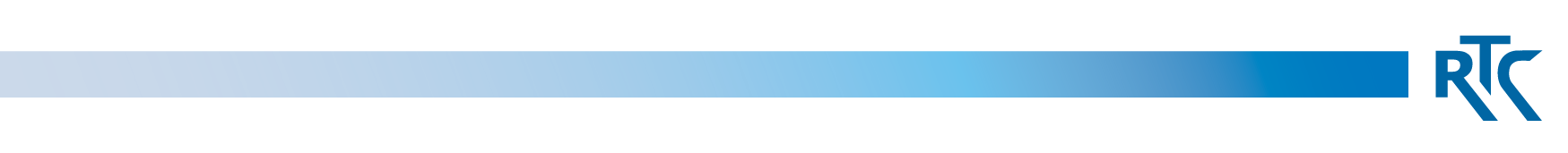 rtc.imerae@gmail.com
WWW.RTC-EDU.RU
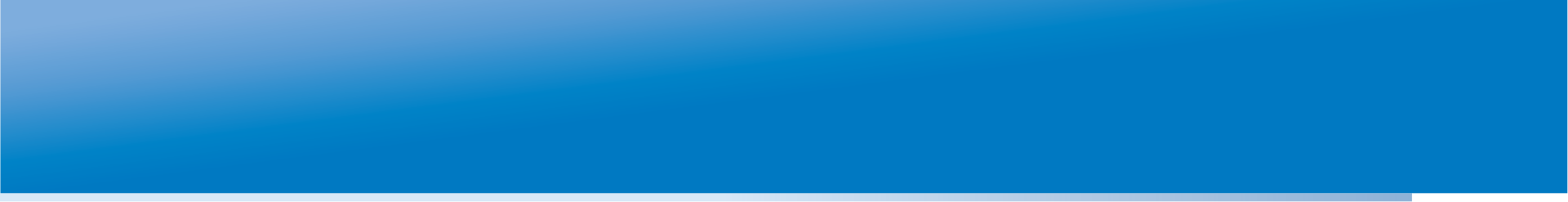 ЗАЧЕМ УЧАСТВОВАТЬ В МСИ?
Высокое научное и техническое качество проводимых исследований и вследствие этого высокое доверие к их результатам. Страны используют результаты международных исследований для реформирования системы образования.
2. Результаты исследований помогают понять систему образования в стране в сравнении с другими странами.
3.	Международные исследования способствуют обеспечению качества проведения национальных исследований в области образования
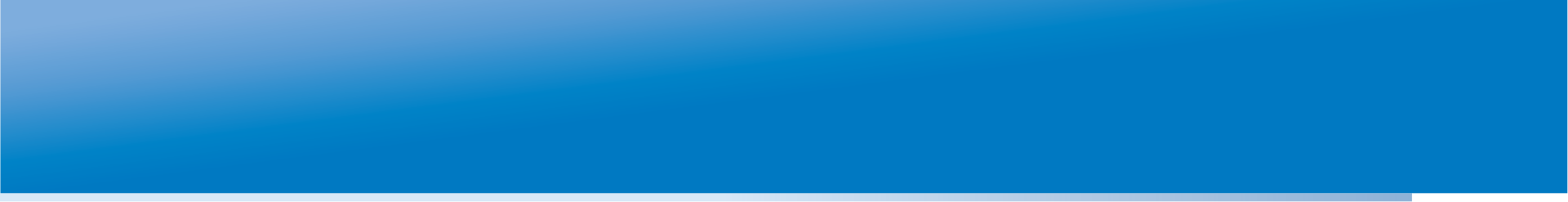 ЧТО ДАЁТ РОССИИ УЧАСТИЕ В МСИ?
Полученная в результате данных исследований информация позволяет судить о качестве образования в стране и ее относительном положении в мировой системе образования с учетом международных представлений о качестве образования.

Аналитический материал о требованиях к учебным достижениям школьников в странах мира  дает возможность специалистам страны принимать обоснованные решения о реформировании содержания образования и создании российских образовательных стандартов, создавать новые учебники, а также обновлять программы повышения квалификации учителей.
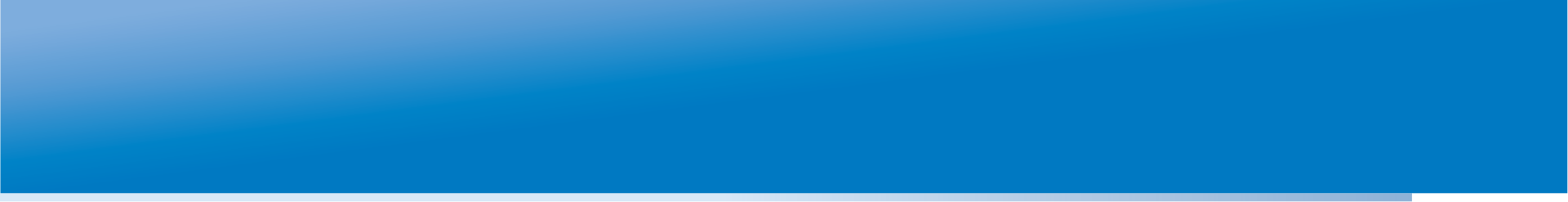 ЧТО ДАЁТ РОССИИ УЧАСТИЕ В МСИ?
Использование технологий педагогических измерений, разработанных ведущими специалистами мира, позволяет с наибольшим экономическим эффектом создать в России систему оценки качества образования на уровне мировых стандартов. 
Активное участие России в международных исследованиях и привлечение специалистов из разных организаций и практически всех субъектов РФ способствовало распространению международных стандартов качества педагогических измерений, формированию культуры проведения мониторинговых исследований.
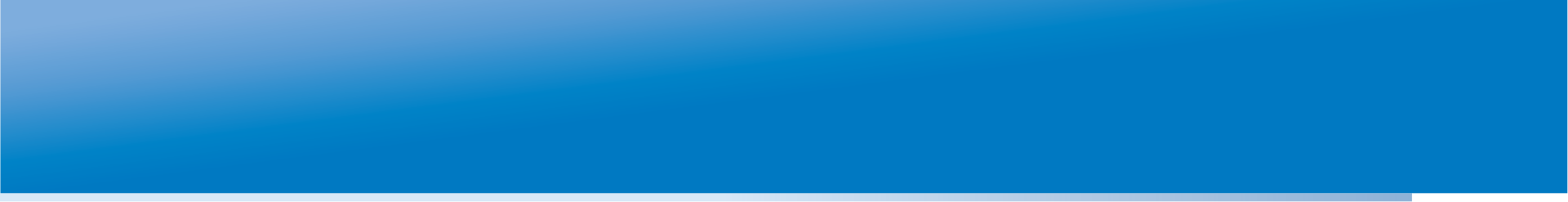 ПОВЫШЕНИЕ ЭФФЕКТИВНОСТИ ИСПОЛЬЗОВАНИЯ РЕЗУЛЬТАТОВ В МСИ В РОССИИ
Комплексное использование результатов проводимых международных исследований для принятия управленческих решений.

Проведение параллельно с международными исследованиями общероссийских мониторинговых исследований на тех же выборках учащихся.

Проведение дополнительных углублённых исследований.
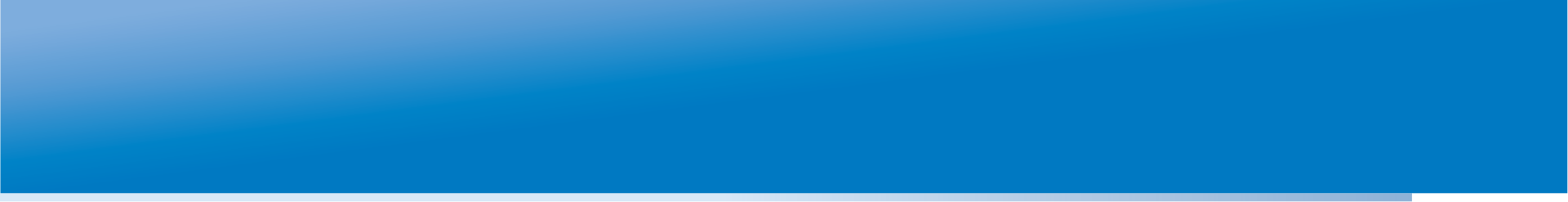 Что может дать нашим странам и регионам участие в  совместном исследовании качества образования?
Давайте обсудим вместе
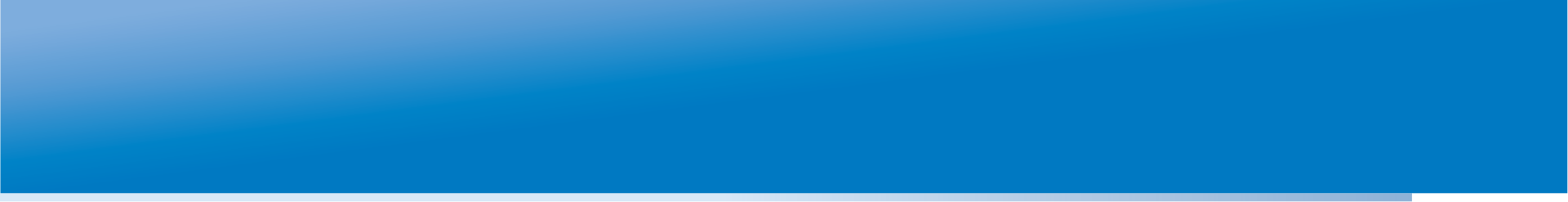 Опыт Белоруссии, Казахстана, Кыргызстана, России, Таджикистана
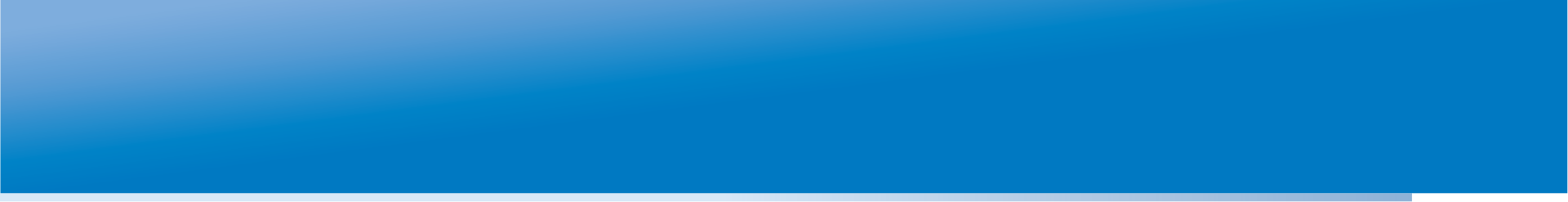 Основные отличия экзаменов и мониторингов
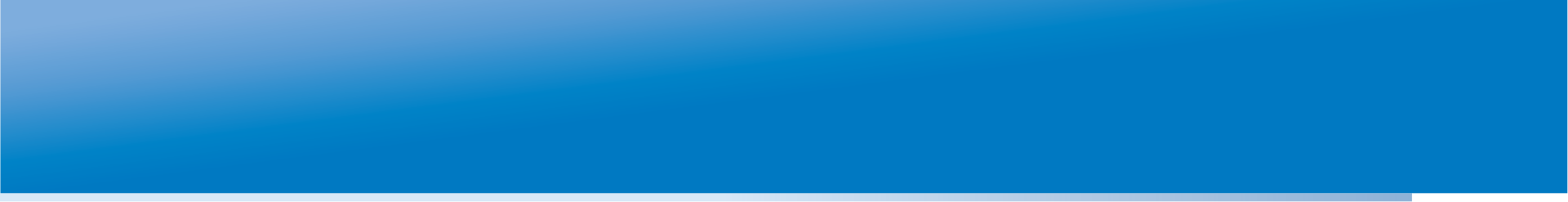 Основные отличия экзаменов и мониторингов
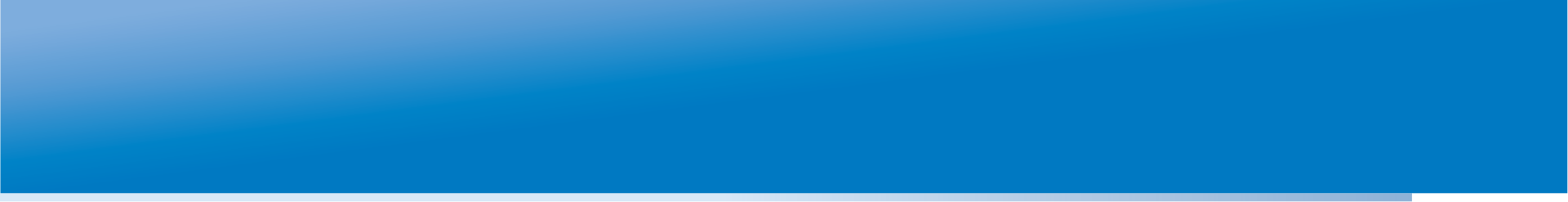 Другие виды мониторингов
Мониторинги социализации
Мониторинги здоровья
Мониторинг информационной открытости ОУ
Ведомственные - для оценки хода реализации национальных приоритетов (например, КПМО) 
Мониторинг уровня воспитанности 
Мониторинг горячего питания
Мониторинг по заработной плате учителя и средней в регионе
…
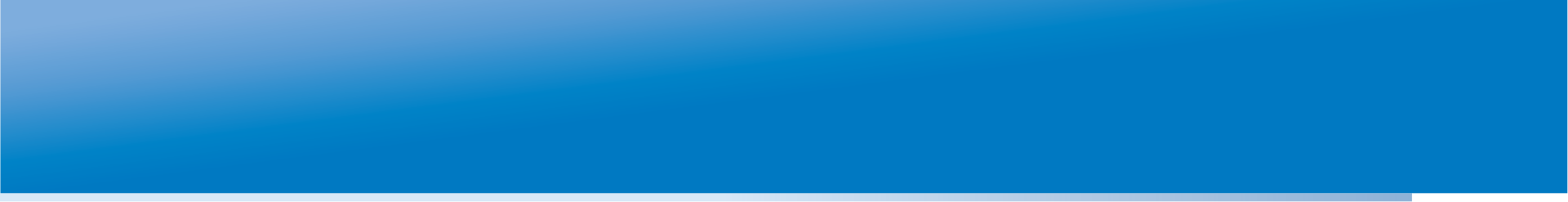 Ваши вопросы
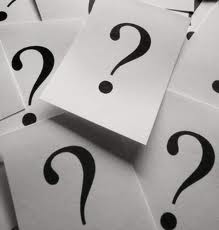 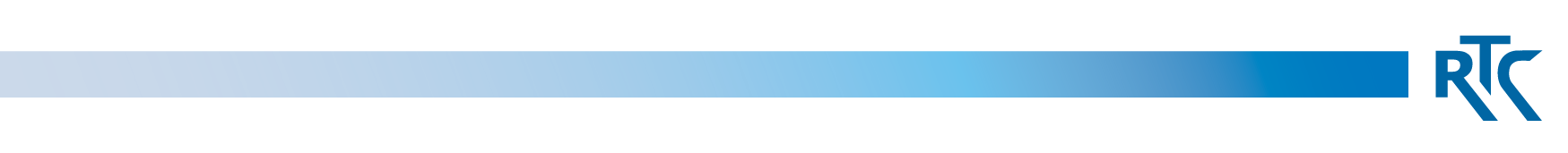 rtc.imerae@gmail.com
WWW.RTC-EDU.RU